Swimming Against the Tide: A Developmental Perspective on Juvenile Sexual Offenders
Special Commission to Reduce the Recidivism of Sexual Offenders

Commonwealth of Massachusetts
With acknowledgement to Dr. Craig Latham for use of some of his slides and much of his thought and experience in this presentation.  Acknowledgement also to many other colleagues and to the MASOC Board for their commitment to preventing sexual abuse by youth through highest professional practice
Orienting Perspectives
Sexual abuse committed by any person is a crime which understandably elicits strong reactions in all of us, including protective and retributive ones

Fortunately, the research indicates that most juvenile sexual abusers—juvenile sexual offenders if they are prosecuted and found delinquent on a sexual offense—are generally at much lower risk of sexual recidivism than adult sexual abusers and than juveniles who commit non-sexual offenses and have been adjudicated.
Orienting Perspectives
Nonetheless, there are some JSO who are dangerous, need containment, and require highly specialized and individualized interventions—sometimes for extended periods of time.  Also, many adult offenders report they began sexually offending while in adolescence.

Sometimes this elevated risk of reoffense is because of the nature of their sexual offending itself.  Sometimes this is because sexual offending is part of a pervasive pattern of delinquent misconduct.

Juveniles adjudicated as JSO may also be required to submit to longer-term supervision in the form of Sexual Offender Registration.
Orienting Perspectives
For various reasons we will be discussing, reliably distinguishing JSO likely to continue to reoffend from those who will not is difficult.

This creates a challenge:  “Under-intervention” with JSO who will reoffend creates a serious public safety risk.  “Over-intervention” with JSO who will not may inadvertently increase their risk of reoffense, especially if we place them in specialized JSO programs and/or in locked settings with other high risk delinquent youth.
Orienting Perspectives
Emerging research also suggests that unnecessary registration on a SORB for a juvenile may also inadvertently increase public safety risk by the individual juvenile while also introducing subtle but profound changes in “systems” practices which increase public safety risk over time.
Orienting Perspectives
It is very important to grapple with the complexity of these challenges since a common goal for all of us is Future Victim Prevention through supporting the best policies and practices.

This will require a forthright balancing of interests in justice for victims, safety for our communities, and responses most likely to rehabilitate juvenile sexual offenders without creating inadvertent consequences which undermine justice, community safety, or rehabilitation.
Persons Under Age 18:(Finkelhor et al, 2009)
25.8% of all SO are committed by a juvenile

35.6% of cases with minor victim known to police 

More likely to SO in groups and at schools

More likely to have male victims, younger victims

1:8   Juvenile perpetrators are under age 12
Persons Under Age 18:(Finkelhor et al, 2009)
Surge of JSO cases coming to police attention at age 12 and plateaus at age 14 

Early adolescence peak for SO against younger children, SO against peers increases until mid to late adolescence while SO against victims < age 12 drops

7% JSO cases are female perpetrators
More frequently as younger teens than older teens
More multiple victim, multiple perpetrators incidents
Increased likelihood victim was a family member
Increased likelihood that the victim was a male
How do we think about risk, assessment & treatment?
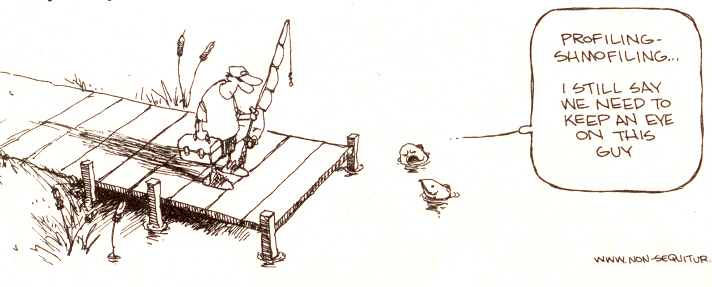 Sexual Recidivism in JSO
The following percentage is closest to the JSO sexual recidivism rates most commonly found in the research literature:
1 percent
15 percent
30 percent
50 percent
75 percent
More than 75 percent
Sexual Recidivism Risk in Juveniles?
85-95% of JSO have no prior arrests nor subsequent reports or arrests for SO

If JSO do reoffend, typically do so for property or drug offenses

Still very few population-base rate or prevalence studies (but here is one…)
Juvenile sex offender recidivism rates
“This study reports on the results of a review and meta-analysis of 63 data sets that examine sexual recidivism among juvenile sex offenders. The studies include a total of 11,219 juvenile sex offenders, followed for a weighted mean of 59.4 months (SD = 36.1 months). Recidivism is identified through official records of arrest or conviction. 

The weighted mean sexual recidivism rate is 7.08%     (SD = 3.9%). The weighted mean rate of general recidivism is 43.4% (SD = 18.9%).” [emphasis added]

Caldwell, M.  Int J Offender Ther Comp Criminol, January 23, 2009 (online edition)
Juvenile Sexual Recidivism Rates
Distinguishing between specifically sexual recidivism with a new sexual offense and general recidivism with any new (but non-sexual) offense

JSO sexual recidivism rates across studies using different populations range from 7 – 15 percent over varying follow-up time periods
Prevalence of self-reported sexual violence in “normal” 14-21 yr-oldsYbarra ML, Mitchell, KJ. Prevalence Rates of Male and Female Sexual Violence Perpetrators in a National Sample of Adolescents.  JAMA Pediatrics Published online 10/07/13
9% admitted coercing a peer to engage in a sexual act

4% reported attempted or completed rape

Perpetrators  x5 more likely exposure media depictions of persons hurt during sex
 
66% of the perpetrators said they were never caught or reported
Prevalence of self-reported sexual violence in “normal” 14-21 yr-oldsYbarra ML, Mitchell, KJ. Prevalence Rates of Male and Female Sexual Violence Perpetrators in a National Sample of Adolescents.  JAMA Pediatrics Published online 10/07/13
75% of the victims were romantic partners

90% thought the victim was fully or partially responsible

Age 16 was the modal age of first perpetration

Boys start younger

Males & females had equal rates of perpetration starting at 18
Brief Pause for a Statistics Refresher
False positives and false negatives
Example:  A Diagnostic Test With Cut-off Score
True Positive:		You really do have the disease
True Negative:	You really don’t have the disease

False Positive:	Test says you have the disease 					but you really do not

False Negative	Test says you do not have the 					disease but you really do
Cut-Offs, False (+) and False (-)
The Devil of Low Base Rates (John Monahan, 1981)
Low Base Rate Challenges
Example
Population of 100,000 persons
Assume: 15% have violence potential (N= 15,000)
If asked to risk assessment tool to find these 15,000
Assume: Assessment tool is 80% accurate
Population screen (15,000 x .80) = 12,000 persons
Population screen (85,000 x .20) = 17,000 false (+)
Therefore:  Screen is More Often Wrong than Right

The lower the base rate, the more problematic this devil of low base rates….The lower the “sensitivity” of the tool (here 80%), the higher the rates of error
19
The Devil of Low Base Rates
Example:  Juvenile Sexual Offense Recidivism Risk Assessment Tool (JSORRAT-II, Epperson, et al, 2006)

Base rate sexual recidivism in sample:	13.6%

Cut-offs
70% in low-moderately low groups
2.7% recidivism
30% in moderate, moderately high, high groups
37% recidivism among group deemed high risk
Correctly identified 72:84, missed 12:84 classed as lower risk
63% classified as high risk did not sexually reoffend
The Devil of Low Base Rates(DiCataldo, 2009)
Assume 1,000 JSO scored on JSORATT-II
Base rate used is 13.2%
Yields an estimated 132 will sexually reoffend
Tool will identify 114 of them as high risk
But 63% “high risk” youth will not reoffend—a “false positive” rate of almost two-thirds of the group identified as “high risk”
Consequences of being deemed “high risk” include commitment, facility-based care, specialized high-intensity treatment, SORB registration
Devil of Low Base Rates(Example from Wikipedia)
A city with 100 terrorists and 999,000 not terrorist
If randomly grab someone:
0.0001 chance that person is a terrorist
0.9999 chance that person is not a terrorist

City installs surveillance system that rings a bell if a person is identified as a terrorist
1% False Negative Rate:  If terrorist will ring 99:100
1% False Positive Rate:   If not terrorist will ring 1:100
Devil of Low Base Rates
In this city of one million people, when they are all scanned by the surveillance system with its 1% false (+) rate and 1% false (-) rate:

99:100 Terrorists correctly trigger the alarm

9,999:999,000 Nonterrorists falsely trigger alarm
JSO As Heterogeneous Population
Socio-economic, ethnic, other status
Functional capacities from very high to very low
Range of different problematic sexual behaviors
Range of motivations for sexual offense
Range of other rule-breaking or illegal behaviors
Range of victims for sexual offense
Youth still highly “contextual” in behaviors
Ranges of responses to the same SO behaviors
Underpinning the Complexity
The kaleidoscope of developmental psychology and developmental psychopathology in understanding PSB
Attachment/Relationship
Emotional regulation
Cognitive capacities
Social “intelligence” (perspective-taking, empathy)
Moving target of age-stage of development
The social context shaping development
The attributed meaning of behaviors by others
The functional purposes served by behaviors
Underpinning the Complexity
The limited role of “deviant” sexual arousal as an indicator among youth with PSB/JSO
The limited predictive validity of a history of sexual maltreatment among youth with PSB/JSO
Most SA victims do not go on to SA others
SA histories found among non-SO delinquents
Variable research but mostly finding the majority of JSO youth do not report history of SA or have such histories reported in case records—problems of sample selection, size, definition, when inquiry occurs
History of SA does not predict recidivism in adult SO
Underpinning the Complexity
Additionally, juvenile delinquent misconduct—even that of chronic and even violent offenders in adolescence—is subject to significant self-desistance as the adolescent enters early young adulthood.  So, in attempting to predict risk of general and sexual recidivism, we are seeking to predict in a tide of diminishing misconduct over time simply as adolescents mature.
Risk Assessment in JSO
Unstructured Clinical Judgment:  Poor practice now
Poor validity, reliability
Highly vulnerable to evaluator bias, error

Actuarial Assessment:  Not there yet
Due to low base rate, heterogeneity, self-desisting

Structured Clinical Judgment:  Better
Tools aiding to structure judgment (e.g., ERASOR)
Only as good as the factors relied upon to structure judgment
Can better attend to context, dynamic factors
Still not good at longer-term risk pool assignment

Behavioral Threat Assessment:  Alternative?
Shorter term for risk management, intervention
Highly individualized, contextual
Old                         Now
Recidivism is at 7% - 15%
PSB in kids is rarely due to deviant arousal
 . . .and enhance positive replacement behavior
Relapse prevention is largely ineffective with kids
Treat trauma immediately
Individualized treatment
Assessments include entire child & social ecology
Recidivism is nearly 100%
All PSB is due to deviant arousal: power & control
Treatment is to suppress  negative behavior
Relapse prevention is the only treatment that works
Treat trauma last if at all
“One size fits all” treatment
Assessments anchored to “risk factors” without scientific support
Current Corrections Approach: Risk, Need, Responsivity
“The human service interventions that are most effective for general offenders are those that follow the principles of risk, need, and responsivity (RNR; Andrews, Bonta, & Hoge, 1990; Bonta & Andrews, 2007). 

Briefly stated, treatments are most likely to be effective when they treat offenders who are likely to reoffend (moderate or higher risk), target characteristics that are related to reoffending (criminogenic needs), and match treatment to the offenders’ learning styles and abilities (responsivity; cognitive-behavioral interventions work best).”
 

Hanson et al, The Principles of Effective Correctional Treatment Also Apply to Sexual Offenders.
Criminal Justice and Behavior, Vol. 36 No. 9, September 2009. 865-891
Risk
Focus interventions: medium/high risk persons

Odds of reducing risk in a low-risk person is low

Not cost effective: resources on low-risk persons

Real possibility that supervision and intervention with a low risk person may increase the risk
Need
“Criminogenic need” refers to the emotional, psychological, physical characteristics of the individual that lead to criminal behavior

Some criminogenic needs can only be met through criminal behavior

Some criminogenic needs may be common and legal, such as needs for food or affection, but lead to criminal behavior by the client because of the way chosen to meet the need

Focus interventions on the criminogenic needs
Responsivity and Interventions
One size does not fit all!

Like an IEP for students with learning disability

Accommodations made for learning styles, LD

Match interventions to the client’s learning style, taking into account criminogenic risks and needs, and risks of “over-intervention.”
Different Interventions For JSO
Delinquents where SO part of broader offending

Adolescent consensual acts but can’t give legal consent

Youth with functional deficits relevant to PSB
Autism Spectrum Disorders/Developmental Disability
Intellectual Disability (MR) and Significant LD
Mental illness impairing social judgment
Executive functioning impairments (e.g., impulsivity)

Youth with compulsive sexual behaviors
Different Interventions for JSO
Younger children whose PSB is close in time to their own sexual victimization (“sexual abuse reactive”)

Extensive mutual sexual behaviors in families with poor sexual boundaries, often intergenerational 

Youth in peer groups which support sexualized conduct which are also sexual offenses

Aggressive children/adolescents whose aggression can also be sexual behaviors with a range of potential motives
Registration and Notification for Juvenile Sexual Offenders
Slides from the Center for Sexual Offender Management (CSOM)
Downloaded 10.17.14
CSOM
CSOM
CSOM
CSOM
CSOM
CSOM
CSOM
CSOM
CSOM
Juvenile Registration in South Carolina(Letourneau, 2009)
No impact upon recidivism rates of JSO
Increased risk of arrest for “nuisance” offenses
Increased new SO arrests but not convictions
Deterred prosecution of 1st offense SO cases
Deterred prosecution of  repeat SO cases
Threefold increase pleading SO to non-SO counts

Overall impact to diminish public safety?
Considerations for MA
Specific certification process for professionals who will be providing JSO evaluations for court-involved youth?  Additional training for those working with special populations such as autism spectrum, cognitively disabled, younger than age 12, significant mental illness?

Specific certification process for community-based and facilities-based specialized JSO treatment programs?
Considerations for MA
Delay Juvenile Court waiver of duty to register until near conclusion of any term of probation, and require delay if probation involves a course of intervention (including assessment of changes in R-N-R profile and review of conduct/progress since adjudication)

Funding mechanisms to create community-based specialized treatment capacity to avoid “default” placement in residential treatment facilities or DYS when a youth could remain safely in the community with adequate supervision and intervention
Considerations for MA
Separate procedure for SORB registration for JSO with separate and specific procedures for:

Evidence-based or “best practices” developmentally appropriate for youth

Factors triggering obligation or review for waiver of obligation to register

Procedures for community and other notifications

Mechanism to petition for release of obligation after a term of registration through petition to Juvenile Court or other non-SORB decision-maker
Considerations for MA
Base JSO registration requirements upon objective measures of general recidivism risk (for which there are better risk tools) plus R-N-R assessment of intervention needs, not solely or primarily based upon the adjudicated offense

Duration of terms of registration for JSOs be developmentally informed and informed by individualized assessment specifically of SO risk in the context of their general recidivism risk
Considerations for MA
Statutory change to create a rebuttable presumption that youth under 12 years of age will not be charged with a SO and will instead be handled as a CRA unless specific articulated factors as found by a Juvenile Court overcome this rebuttable presumption

Statutory clarification that the mandatory ASAP evaluation that is required when a youth is alleged to have engaged in a problematic sexual behavior while in DCF substitute care (e.g., foster placement) may not be relied upon for prosecution of that youth for a SO.
Considerations for MA
Statutory clarification to create a rebuttable presumption that “statutory rape” will not be charged if the individuals are within two years of age of each other and the sexual conduct is otherwise consensual although one or both of the parties may not be able to provide legal consent.
Considerations for MA
That this Commission inquire (or recommend that another entity inquire) into issues arising from electronic technologies specifically by juveniles (e.g., “sexting,” sending images of oneself or another person which could legally be considered child pornography, harassment through sending nude or sexual images of a person)
Summary of Key Points
JSO pose different challenges and opportunities than do adult SO for identification, assessment, supervision or containment, and intervention

These differences warrant distinct approaches in law, policy and practice for JSO than for adult SO to maximize public safety, assure future victim prevention, optimize JSO rehabilitation, and avoid inadvertent consequences that compromise these mutual goals.
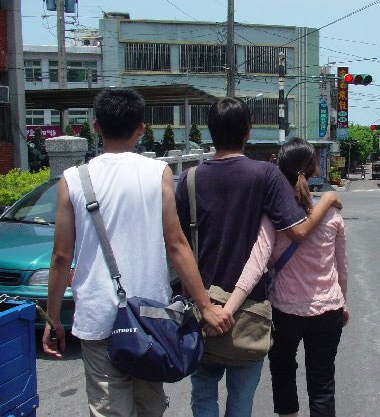 Thank you for your attention and considerationQuestions or Comments?